Aotearoa in space
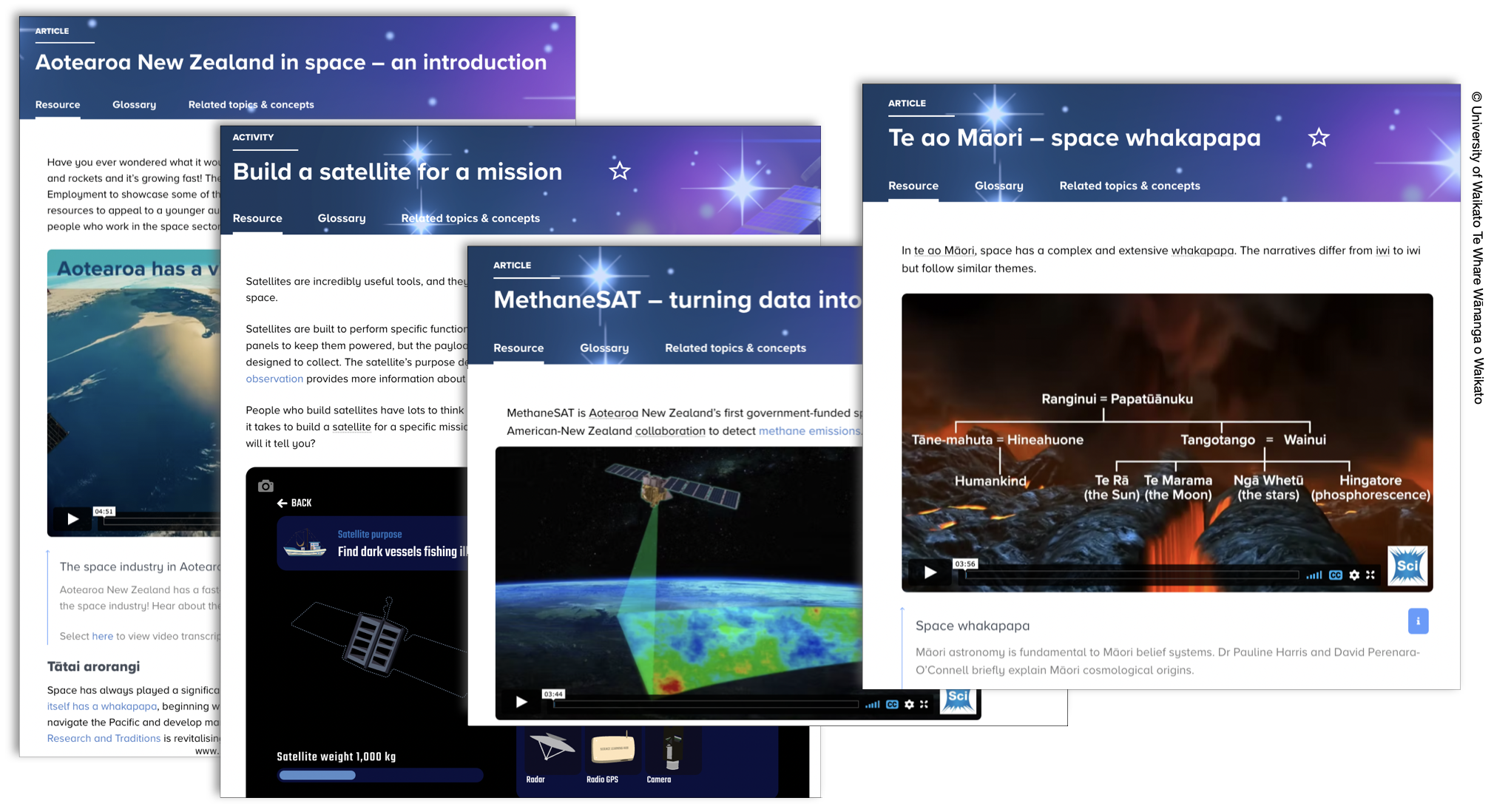 4–4:45 pm Thursday 22 September
© Copyright. Science Learning Hub – Pokapū Akoranga Pūtaiao The University of Waikato Te Whare Wananga o Waikato.
All Rights Reserved | www.sciencelearn.org.nz. All images are copyrighted. For further information, please refer to enquiries@sciencelearn.org.nz
[Speaker Notes: Image: https://www.sciencelearn.org.nz/images/5008-resources-celebrating-aotearoa-in-space]
Index
© Copyright. The University of Waikato Te Whare Wananga o Waikato l Science Learning Hub – Pokapū Akoranga Pūtaiao. All Rights Reserved
All images are copyrighted. For further information, please refer to enquiries@sciencelearn.org.nz.
The Science Learning Hub
A trustworthy online resource – produced by educators and scientists
Based on world-class New Zealand science research
Supported by learning activities, information about the key science ideas and concepts, multimedia tools and other resources
Written for New Zealand teachers and students
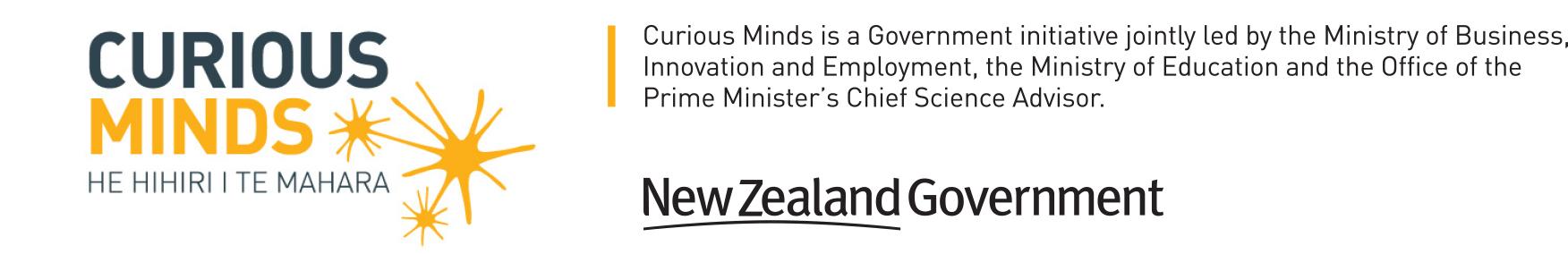 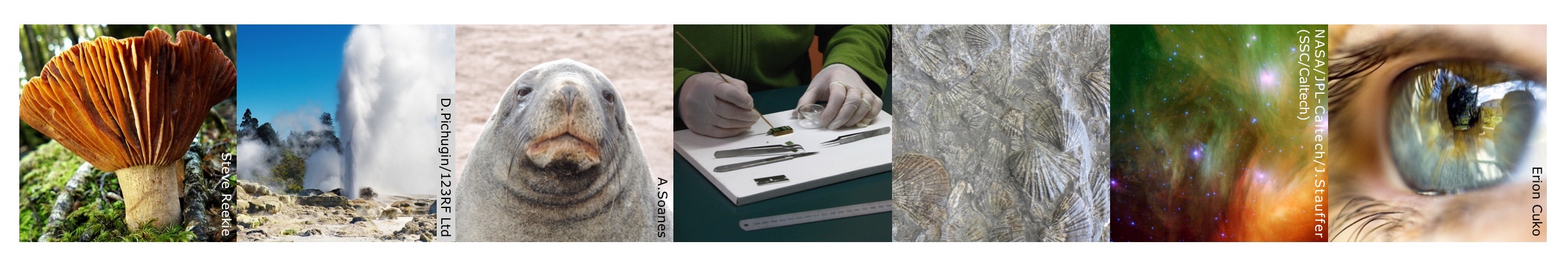 [Speaker Notes: The Science Learning Hub is funded by the New Zealand government – Ministry of Business, Innovation and Employment (MBIE) – under the Curious Minds fund.]
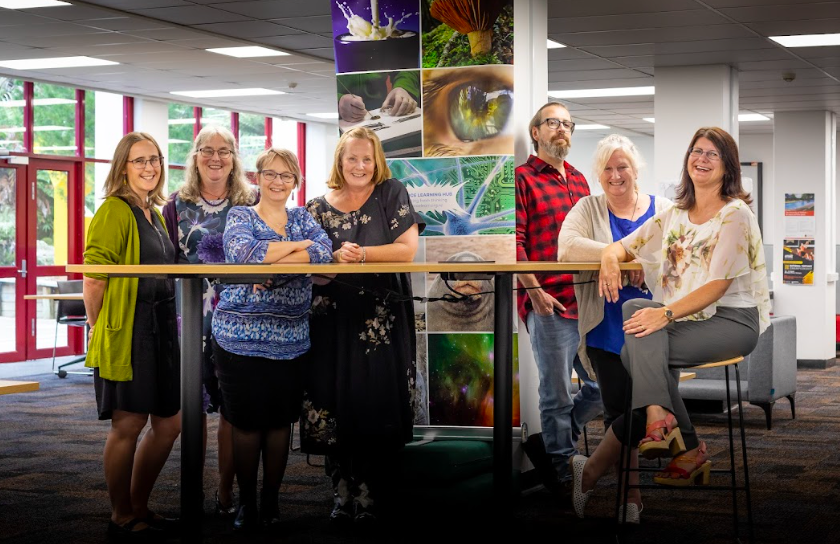 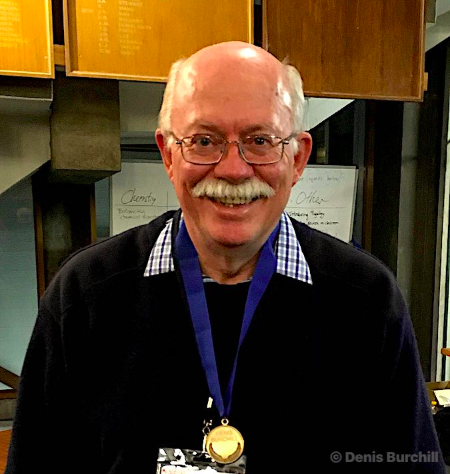 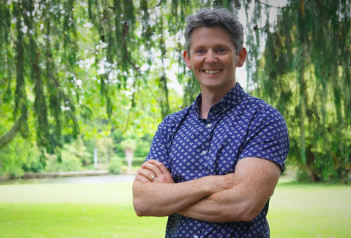 The Science Learning Hub team
© Copyright. Science Learning Hub – Pokapū Akoranga Pūtaiao The University of Waikato Te Whare Wananga o Waikato.
All Rights Reserved | www.sciencelearn.org.nz. All images are copyrighted. For further information, please refer to enquiries@sciencelearn.org.nz
[Speaker Notes: Introductions – who are we. The image of Stephen is copyright The University of Waikato Te Whare Wānanga o Waikato
https://www.sciencelearn.org.nz/pages/about 
The image of Stephen is copyright The University of Waikato Te Whare Wānanga o Waikato]
Purpose
Share our exciting new resources.
Inspire you to explore Aotearoa in space as a context for learning.
Answer your questions.
Support your students to see themselves in space!
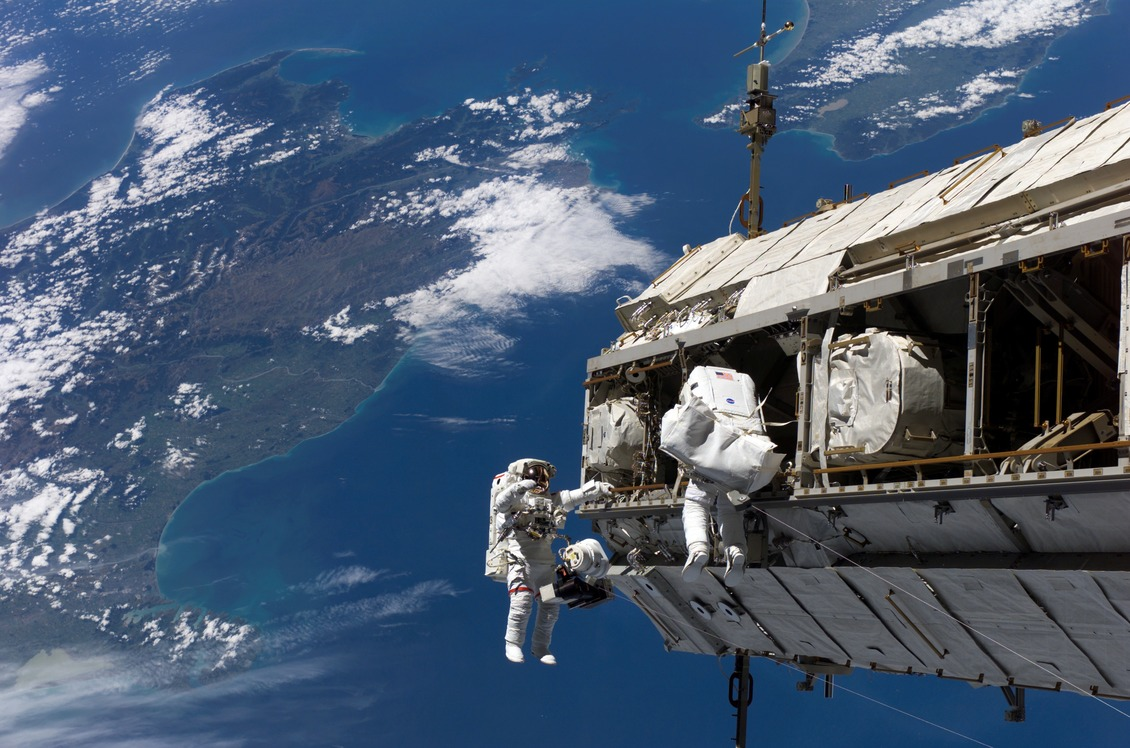 Rights: NASA
© Copyright. Science Learning Hub – Pokapū Akoranga Pūtaiao The University of Waikato Te Whare Wananga o Waikato.
All Rights Reserved | www.sciencelearn.org.nz. All images are copyrighted. For further information, please refer to enquiries@sciencelearn.org.nz
[Speaker Notes: Image: https://www.sciencelearn.org.nz/images/1998-international-space-station-over-new-zealand]
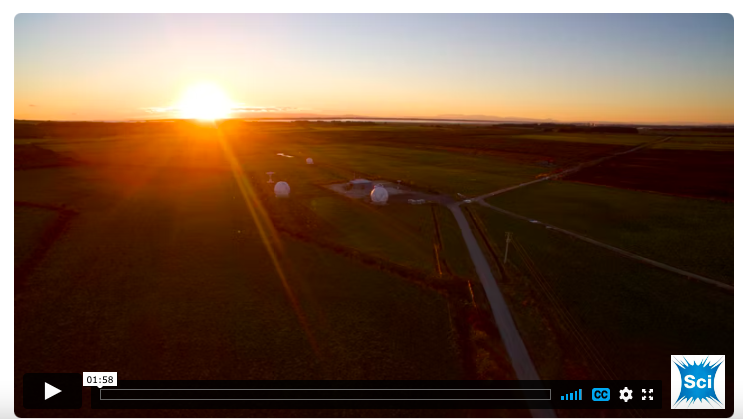 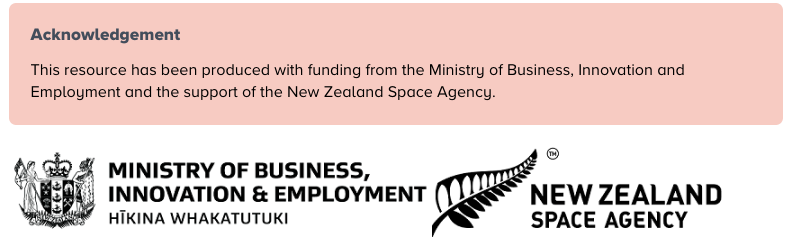 © Copyright. Science Learning Hub – Pokapū Akoranga Pūtaiao The University of Waikato Te Whare Wananga o Waikato.
All Rights Reserved | www.sciencelearn.org.nz. All images are copyrighted. For further information, please refer to enquiries@sciencelearn.org.nz
[Speaker Notes: Video: https://www.sciencelearn.org.nz/videos/2133-aotearoa-in-space]
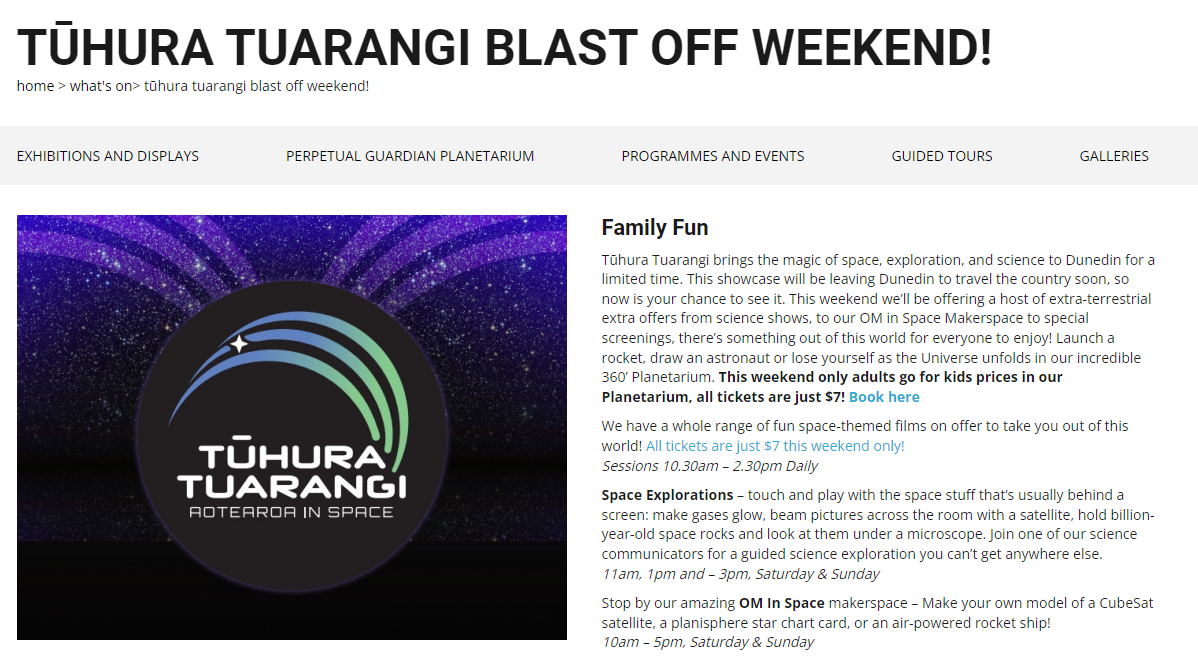 MethaneSAT
[Speaker Notes: Connecting with themes within the Otago exhibition https://otagomuseum.nz/whats-on/tuhura-tuarangi-blast-off-weekend 
Event: https://www.sciencelearn.org.nz/events/2245-design-a-satellite-mission-competition]
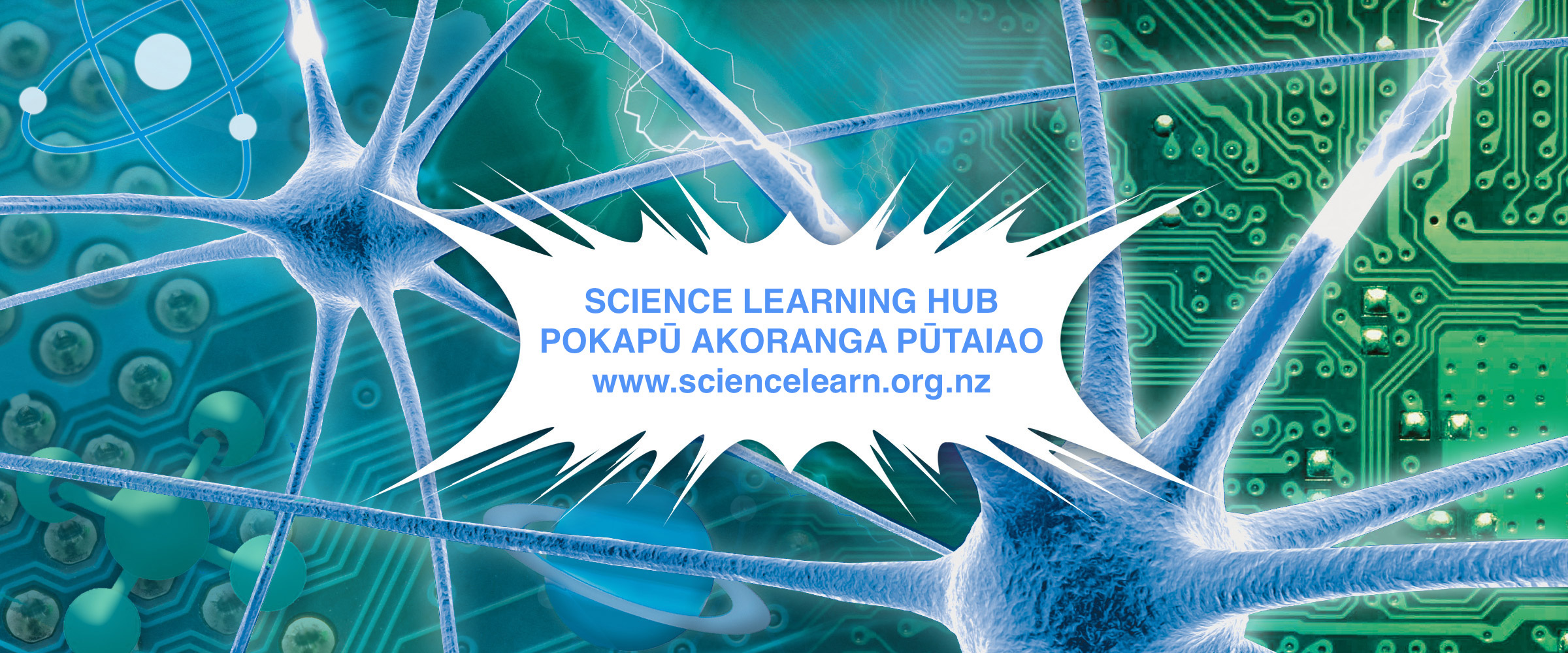 Aotearoa in space
27 Videos
19 Articles
12 Activities
38 Images
1 Build a Satellite Interactive
© Copyright. Science Learning Hub – Pokapū Akoranga Pūtaiao The University of Waikato Te Whare Wananga o Waikato.
All Rights Reserved | www.sciencelearn.org.nz. All images are copyrighted. For further information, please refer to enquiries@sciencelearn.org.nz
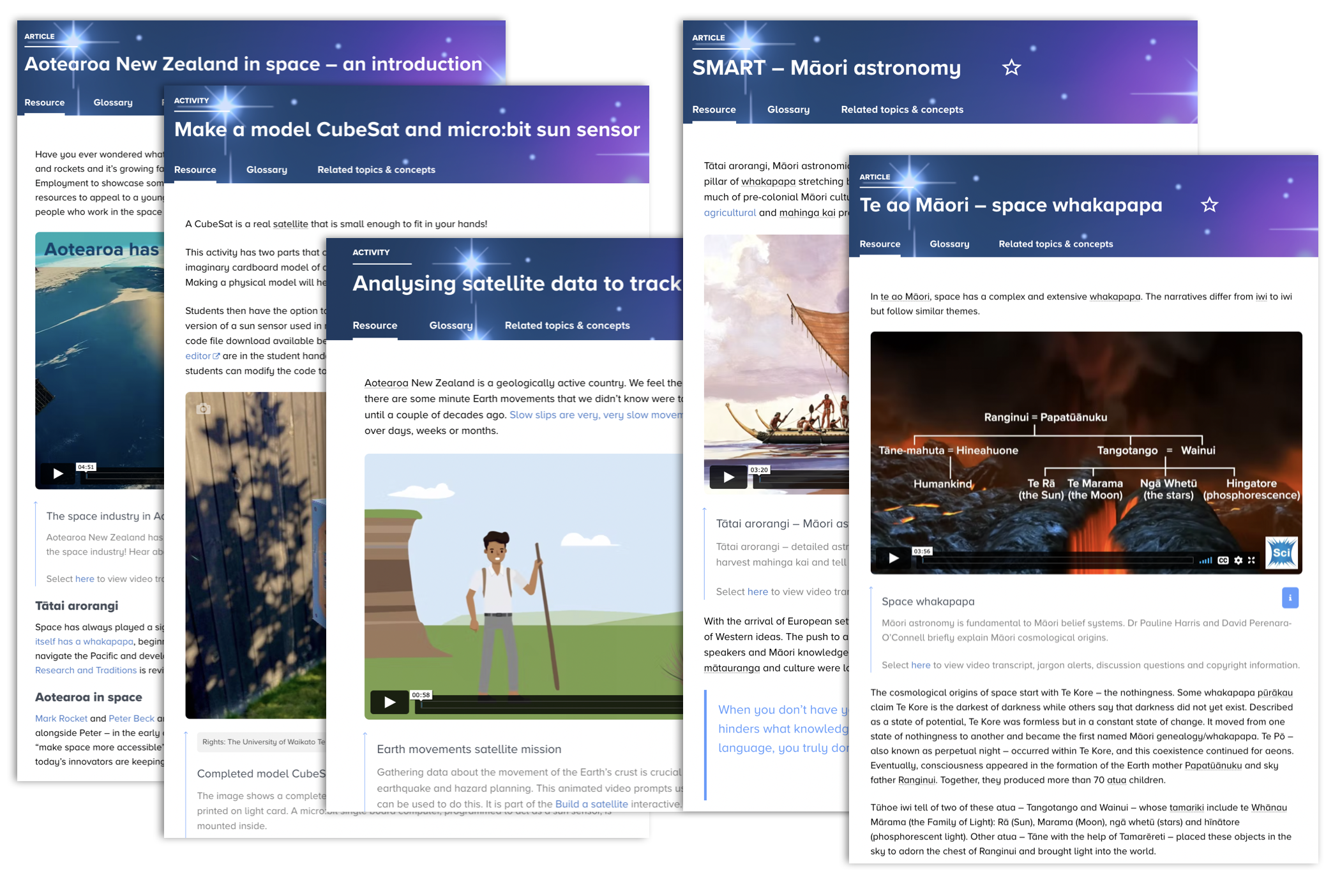 © Copyright. Science Learning Hub – Pokapū Akoranga Pūtaiao The University of Waikato Te Whare Wananga o Waikato.
All Rights Reserved | www.sciencelearn.org.nz. All images are copyrighted. For further information, please refer to enquiries@sciencelearn.org.nz
[Speaker Notes: Our expertise turned their passion enthusiasm and knowledge into accessible resources in the form of video, articles activities to engage and excite and inspire our next generation of space industry experts]
Context for learning
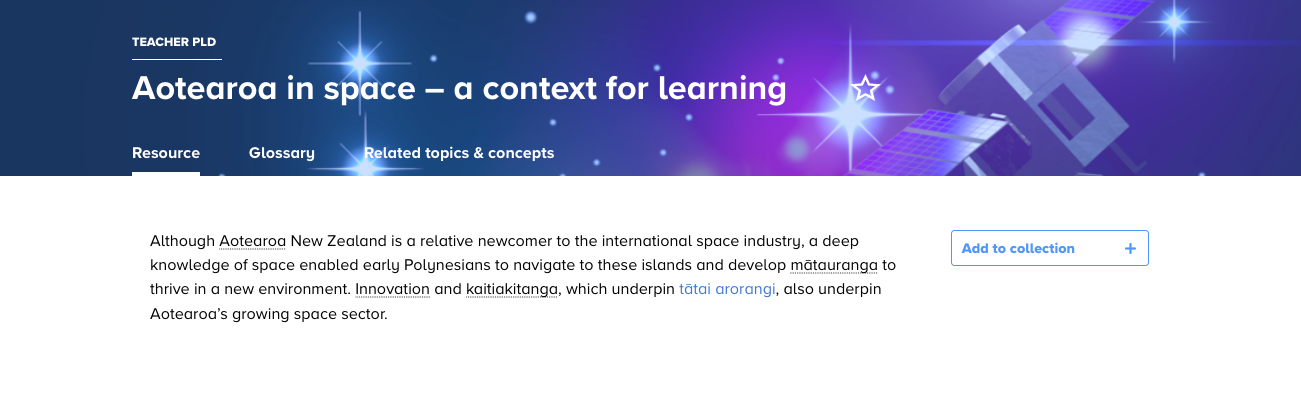 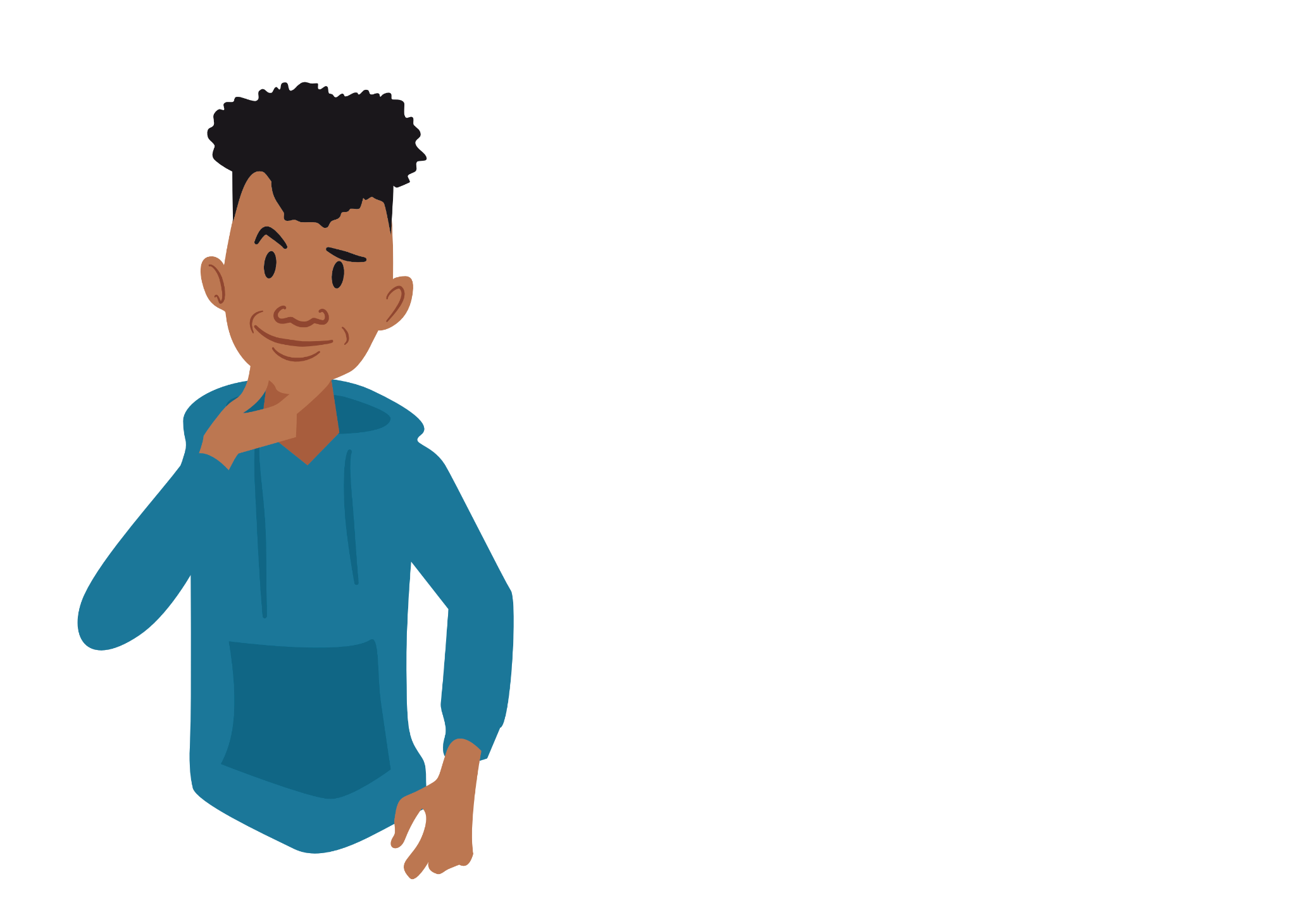 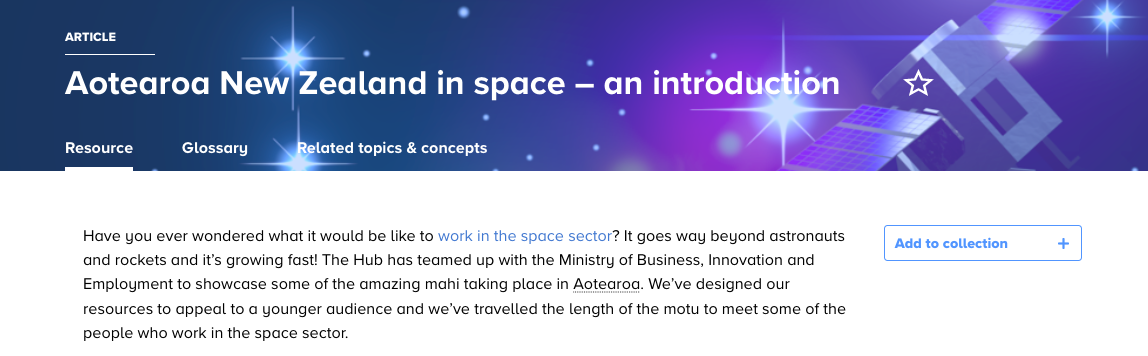 © Copyright. Science Learning Hub – Pokapū Akoranga Pūtaiao The University of Waikato Te Whare Wananga o Waikato.
All Rights Reserved | www.sciencelearn.org.nz. All images are copyrighted. For further information, please refer to enquiries@sciencelearn.org.nz
[Speaker Notes: Articles:
https://www.sciencelearn.org.nz/resources/3159-aotearoa-new-zealand-in-space-an-introduction
https://www.sciencelearn.org.nz/resources/3162-aotearoa-in-space-a-context-for-learning]
Wawata
Seeing ourselves in space
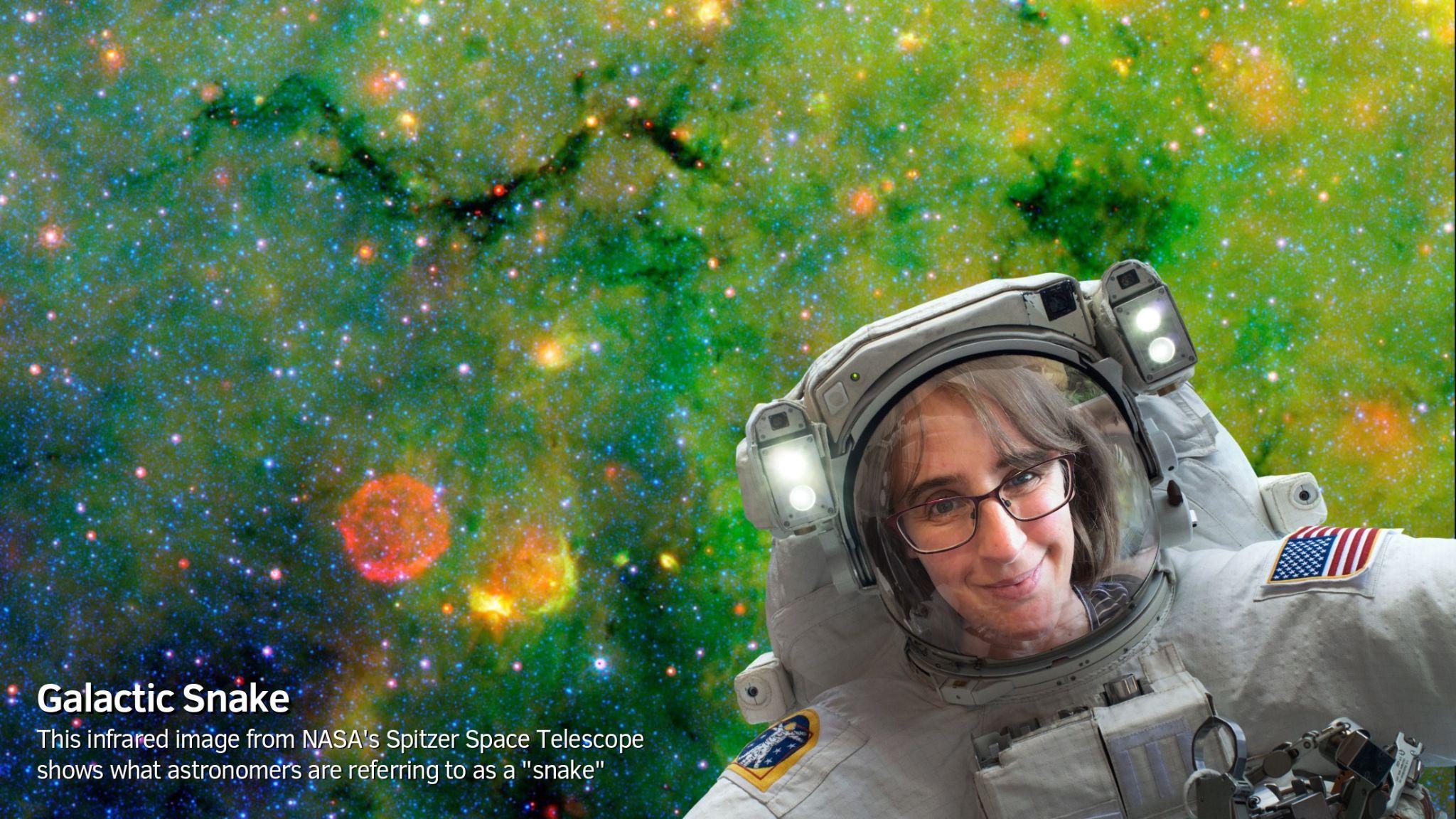 © Copyright. Science Learning Hub – Pokapū Akoranga Pūtaiao The University of Waikato Te Whare Wananga o Waikato.
All Rights Reserved | www.sciencelearn.org.nz. All images are copyrighted. For further information, please refer to enquiries@sciencelearn.org.nz
Seeing ourselves in space
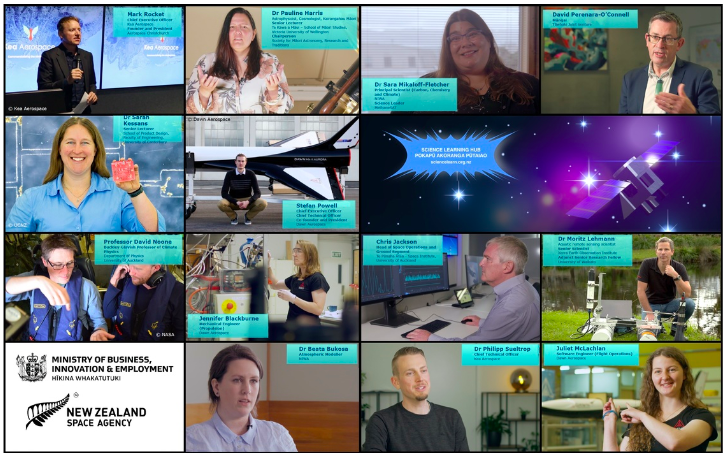 © Copyright. Science Learning Hub – Pokapū Akoranga Pūtaiao The University of Waikato Te Whare Wananga o Waikato.
All Rights Reserved | www.sciencelearn.org.nz. All images are copyrighted. For further information, please refer to enquiries@sciencelearn.org.nz
[Speaker Notes: Image: https://www.sciencelearn.org.nz/images/5006-aotearoa-in-space-our-experts
See yourselves in space? Well these people did… by telling their purakau their stories with passion enthusiasm and expertise…]
Seeing ourselves in space
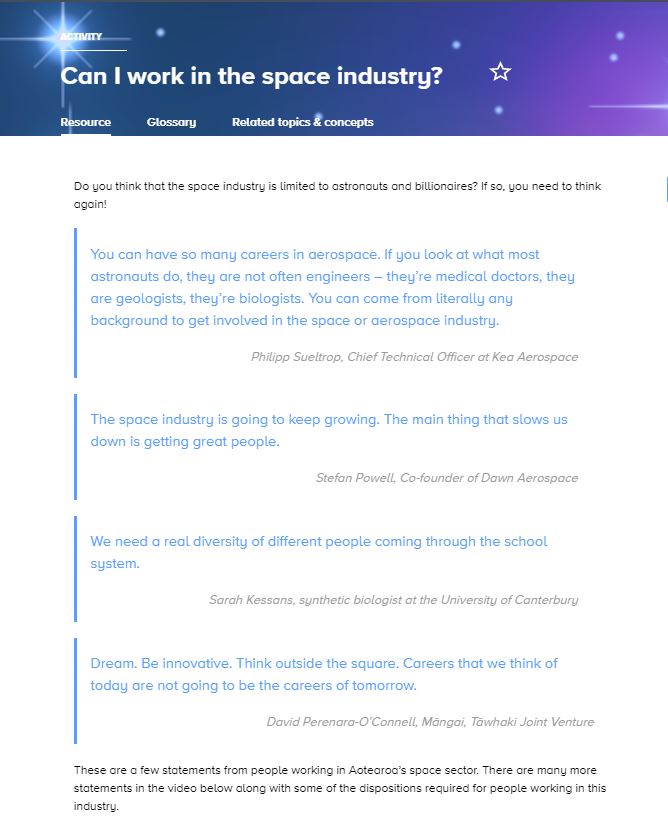 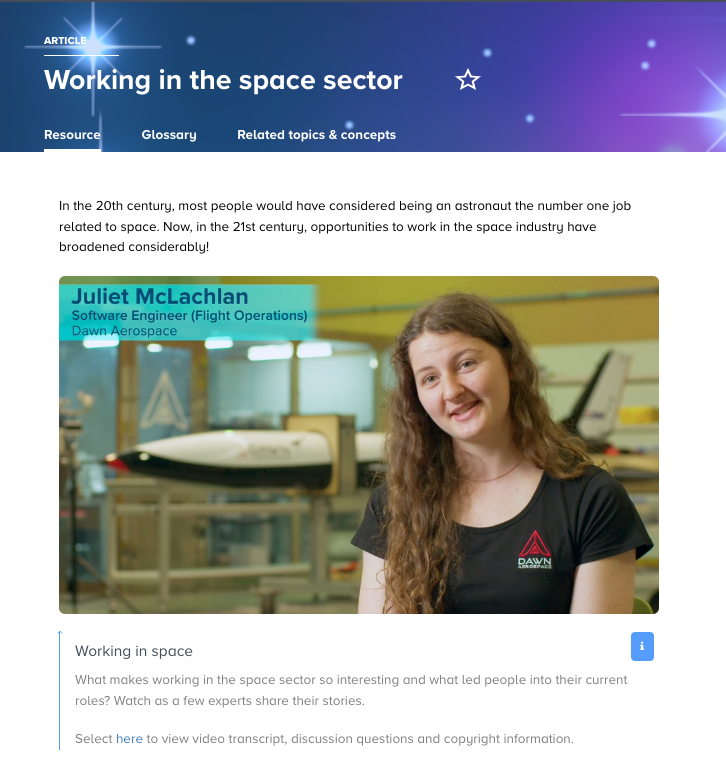 “We need a real diversity of different people coming through the school system.”

Sarah Kessans, synthetic biologist at the University of Canterbury
© Copyright. Science Learning Hub – Pokapū Akoranga Pūtaiao The University of Waikato Te Whare Wananga o Waikato.
All Rights Reserved | www.sciencelearn.org.nz. All images are copyrighted. For further information, please refer to enquiries@sciencelearn.org.nz
[Speaker Notes: Article: https://www.sciencelearn.org.nz/resources/3158-working-in-the-space-sector 
Activity: https://www.sciencelearn.org.nz/resources/3146-can-i-work-in-the-space-industry]
Working in the space sector  collection
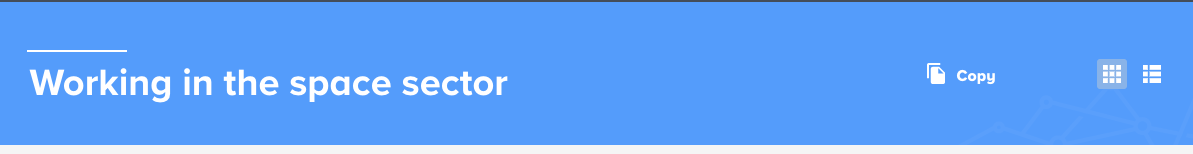 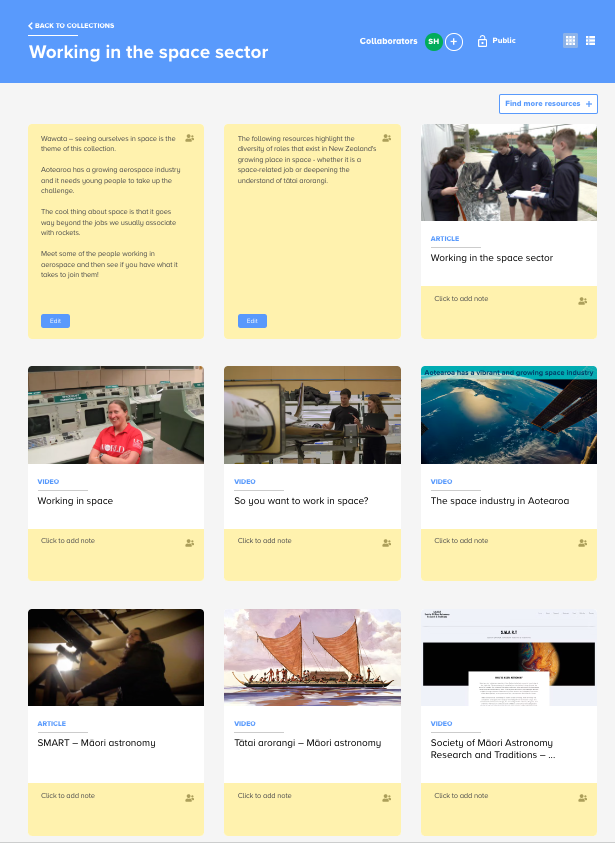 © Copyright. Science Learning Hub – Pokapū Akoranga Pūtaiao The University of Waikato Te Whare Wananga o Waikato.
All Rights Reserved | www.sciencelearn.org.nz. All images are copyrighted. For further information, please refer to enquiries@sciencelearn.org.nz
[Speaker Notes: Collection: https://www.sciencelearn.org.nz/collections/shared/1d638e8cf72c677986d3d1c10c46af83]
Tātai arorangi
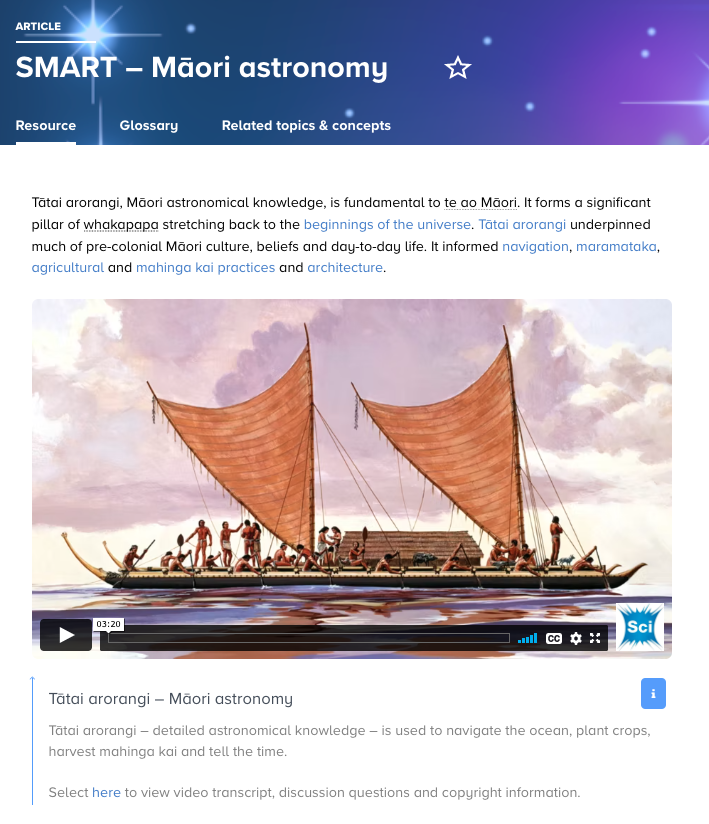 Herb Kawainui Kāne Trust
© Copyright. Science Learning Hub – Pokapū Akoranga Pūtaiao The University of Waikato Te Whare Wananga o Waikato.
All Rights Reserved | www.sciencelearn.org.nz. All images are copyrighted. For further information, please refer to enquiries@sciencelearn.org.nz
[Speaker Notes: Videos /resources featuring mātauranga 
Article: https://www.sciencelearn.org.nz/resources/3153-smart-maori-astronomy]
Tātai arorangi
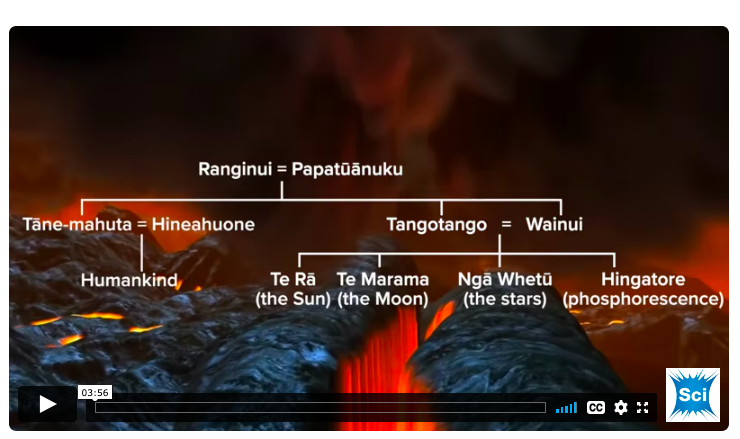 Taylor Animation
© Copyright. Science Learning Hub – Pokapū Akoranga Pūtaiao The University of Waikato Te Whare Wananga o Waikato.
All Rights Reserved | www.sciencelearn.org.nz. All images are copyrighted. For further information, please refer to enquiries@sciencelearn.org.nz
[Speaker Notes: Videos /resources featuring mātauranga 
Video: https://www.sciencelearn.org.nz/videos/2111-space-whakapapa 
Article: https://www.sciencelearn.org.nz/resources/3155-te-ao-maori-space-whakapapa]
Tātai arorangi
collection
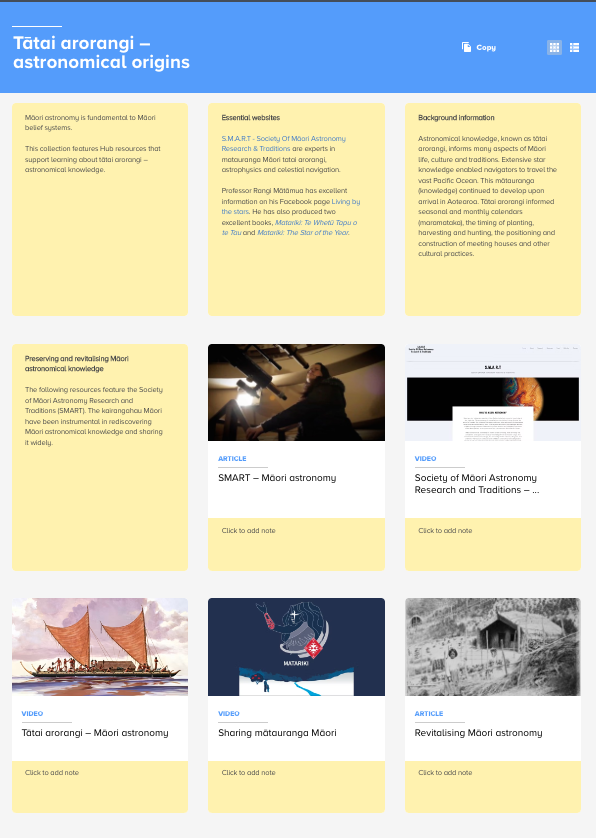 © Copyright. Science Learning Hub – Pokapū Akoranga Pūtaiao The University of Waikato Te Whare Wananga o Waikato.
All Rights Reserved | www.sciencelearn.org.nz. All images are copyrighted. For further information, please refer to enquiries@sciencelearn.org.nz
[Speaker Notes: Collection: https://www.sciencelearn.org.nz/collections/shared/ca41d7af864215e3c7cfc0d9f25d0c11]
Satellites 
Earth observation
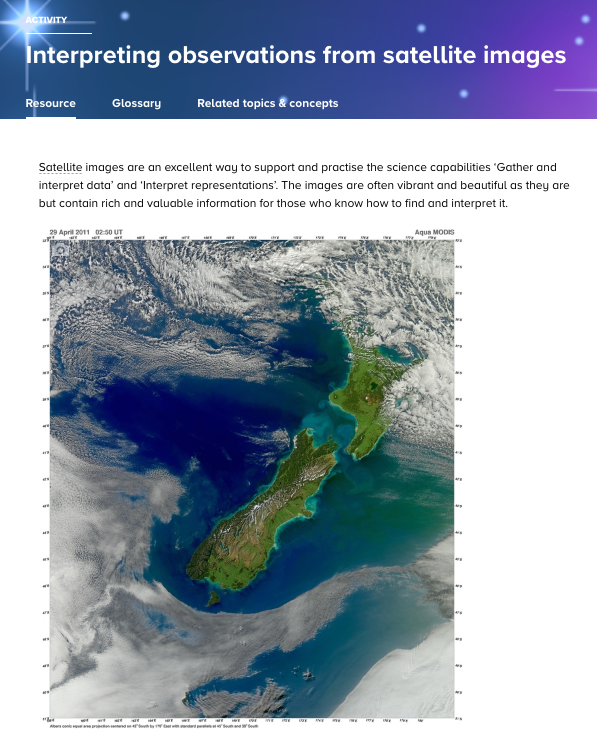 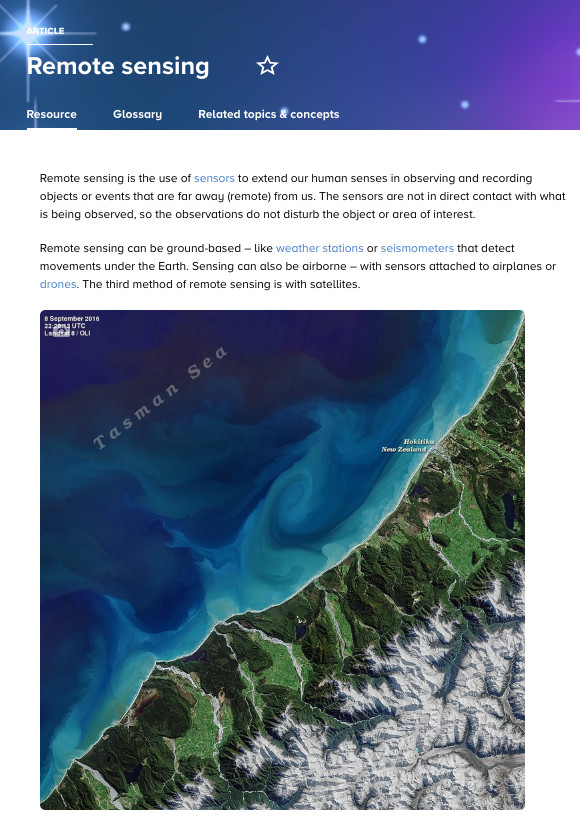 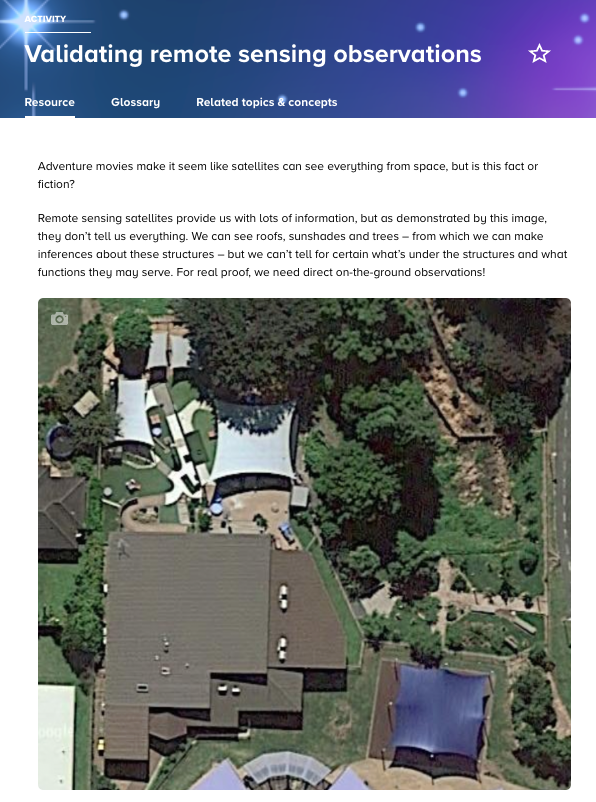 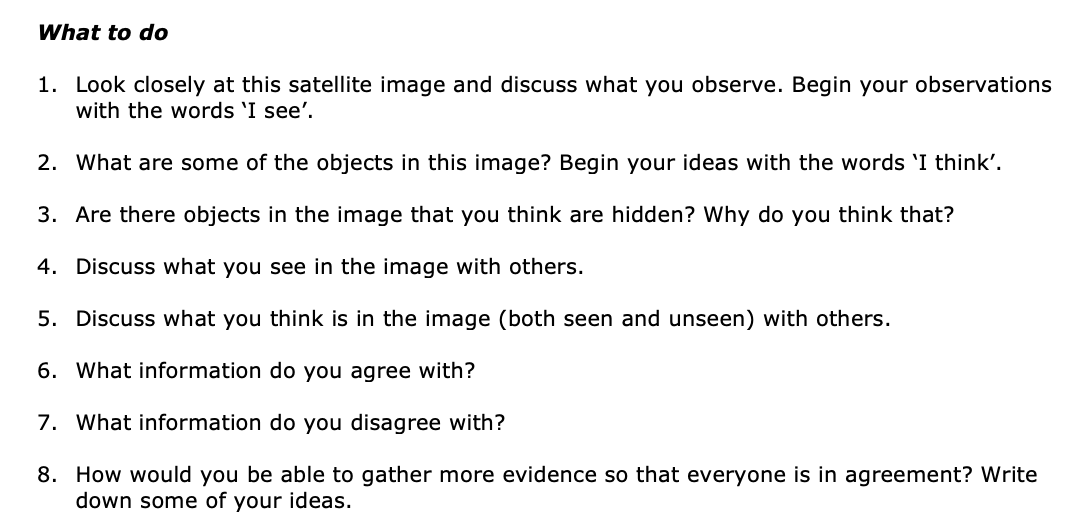 © Copyright. Science Learning Hub – Pokapū Akoranga Pūtaiao The University of Waikato Te Whare Wananga o Waikato.
All Rights Reserved | www.sciencelearn.org.nz. All images are copyrighted. For further information, please refer to enquiries@sciencelearn.org.nz
[Speaker Notes: https://www.sciencelearn.org.nz/resources/3133-remote-sensing
https://www.sciencelearn.org.nz/resources/3142-interpreting-observations-from-satellite-images
https://www.sciencelearn.org.nz/resources/3145-validating-remote-sensing-observations]
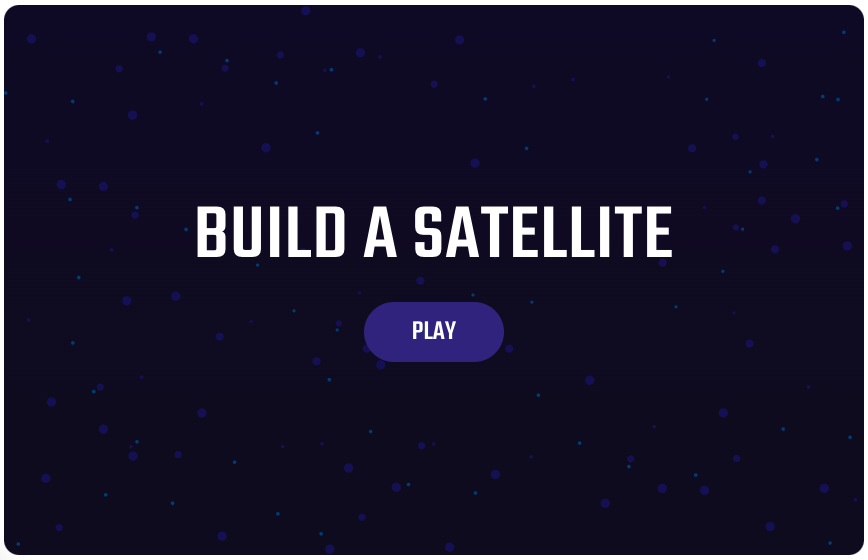 © Copyright. Science Learning Hub – Pokapū Akoranga Pūtaiao The University of Waikato Te Whare Wananga o Waikato.
All Rights Reserved | www.sciencelearn.org.nz. All images are copyrighted. For further information, please refer to enquiries@sciencelearn.org.nz
[Speaker Notes: Interactive: https://www.sciencelearn.org.nz/embeds/149-build-a-satellite 
The thinking behind the resources we produced are embedded in strong pedagogical best practice.  What are the learning outcomes for the SLH we have in mind for both teachers and students. In particular our hero resource is a game that linked building satellites to relevant real life scenarios – not just any game but an engaging learning tool from satellites to albatross, finding fishing vessels in vast oceans and how we gather data about the movement of land.

The ‘build a satellite’ game is not just a game but it has indepth learning built into it with wrap around support – satellites/scenario information/orbits/]
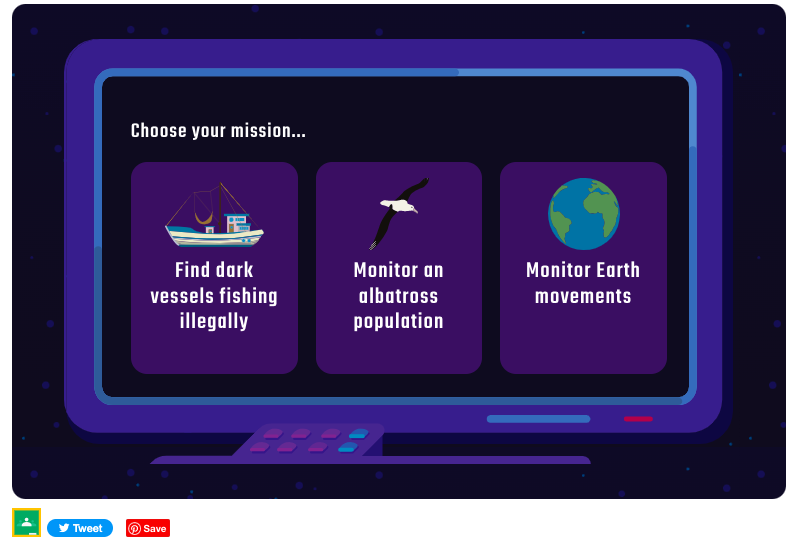 © Copyright. Science Learning Hub – Pokapū Akoranga Pūtaiao The University of Waikato Te Whare Wananga o Waikato.
All Rights Reserved | www.sciencelearn.org.nz. All images are copyrighted. For further information, please refer to enquiries@sciencelearn.org.nz
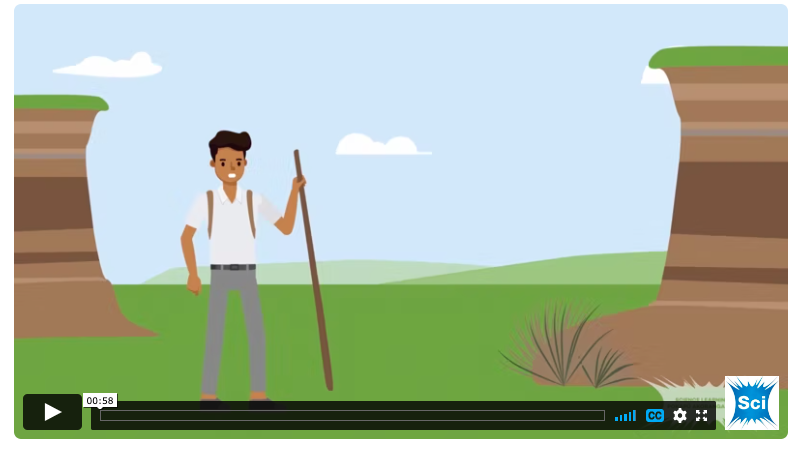 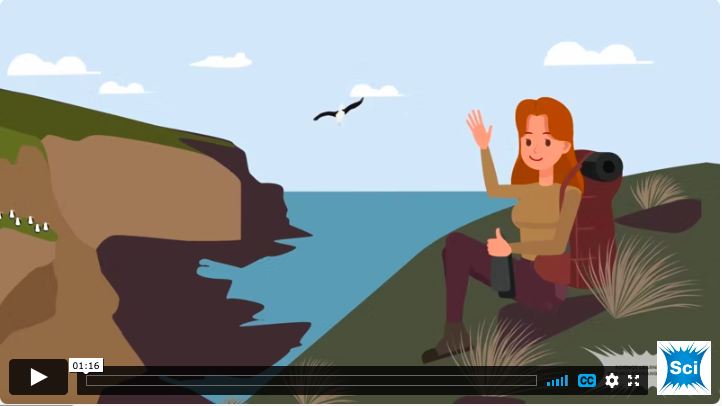 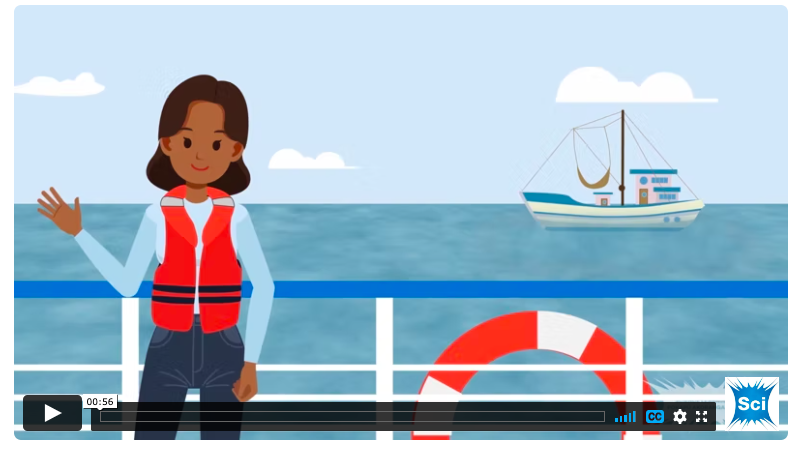 © Copyright. Science Learning Hub – Pokapū Akoranga Pūtaiao The University of Waikato Te Whare Wananga o Waikato.
All Rights Reserved | www.sciencelearn.org.nz. All images are copyrighted. For further information, please refer to enquiries@sciencelearn.org.nz
[Speaker Notes: First asked to help scientists to build a satellite for for purpose 
Play videos:
 https://www.sciencelearn.org.nz/videos/2107-albatross-satellite-mission 
https://www.sciencelearn.org.nz/videos/2109-earth-movements-satellite-mission
https://www.sciencelearn.org.nz/videos/2108-dark-vessels-satellite-mission 
On successful launch get data to analyze in an activity]
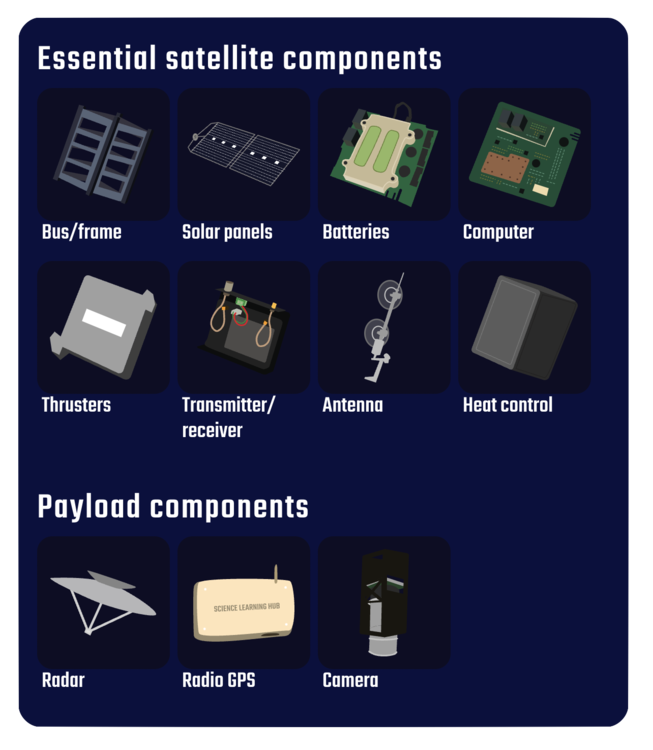 © Copyright. Science Learning Hub – Pokapū Akoranga Pūtaiao The University of Waikato Te Whare Wananga o Waikato.
All Rights Reserved | www.sciencelearn.org.nz. All images are copyrighted. For further information, please refer to enquiries@sciencelearn.org.nz
[Speaker Notes: https://www.sciencelearn.org.nz/images/4877-common-satellite-components]
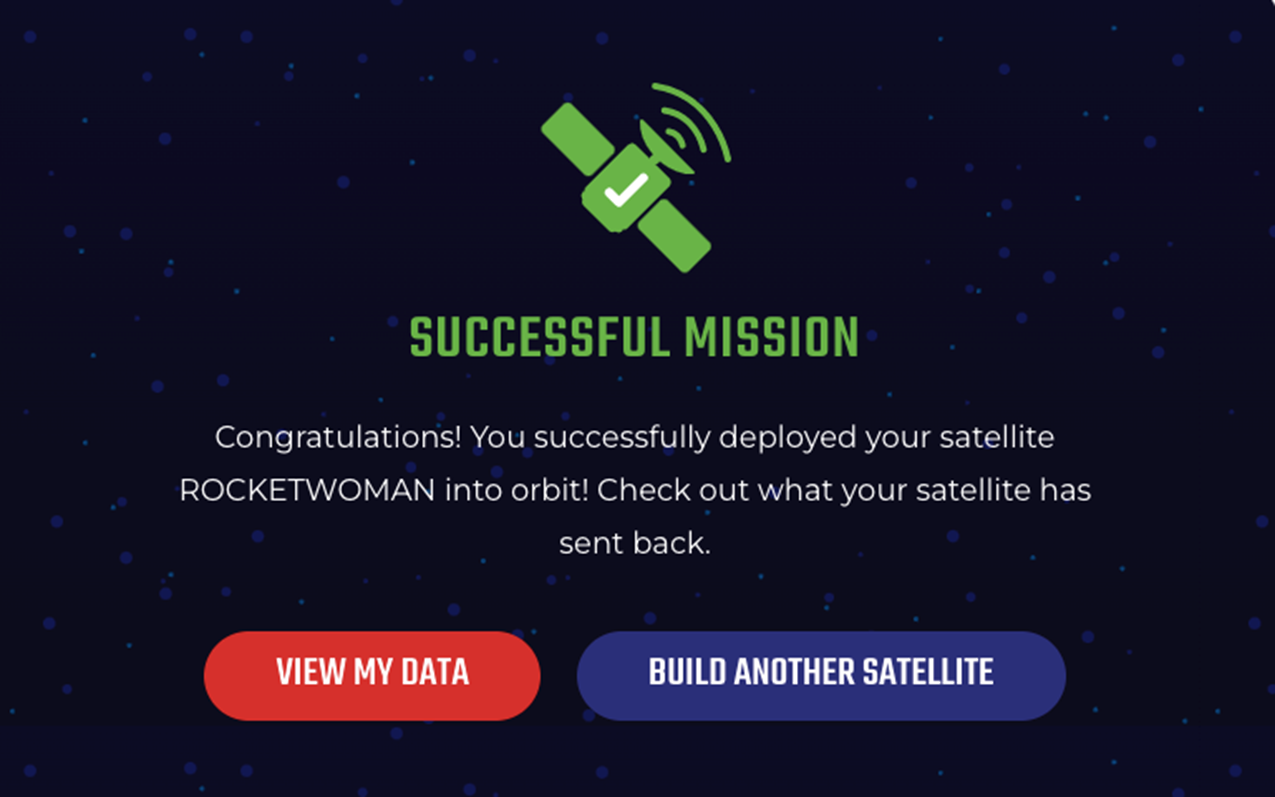 © Copyright. Science Learning Hub – Pokapū Akoranga Pūtaiao The University of Waikato Te Whare Wananga o Waikato.
All Rights Reserved | www.sciencelearn.org.nz. All images are copyrighted. For further information, please refer to enquiries@sciencelearn.org.nz
Real data
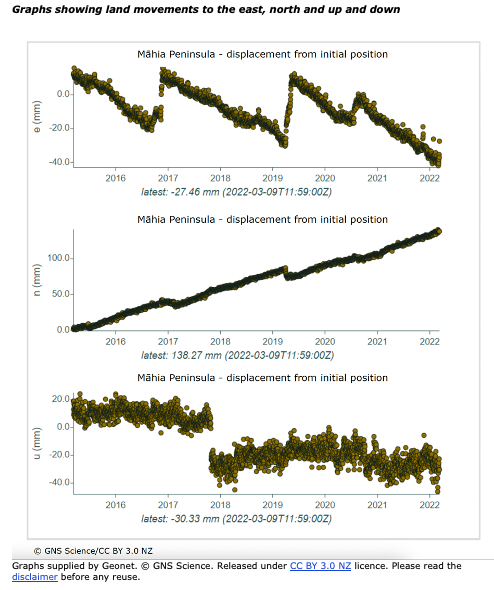 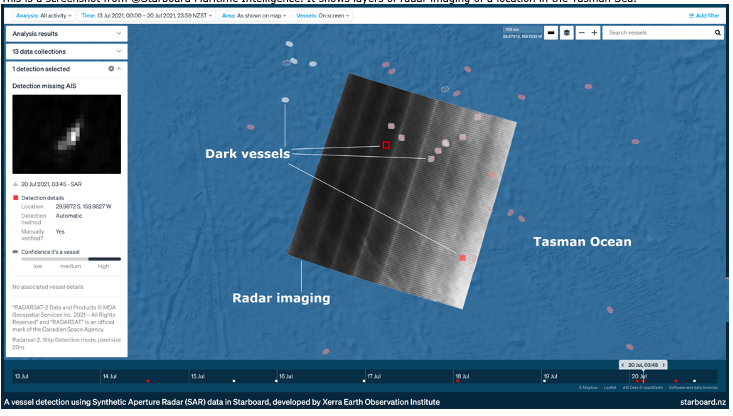 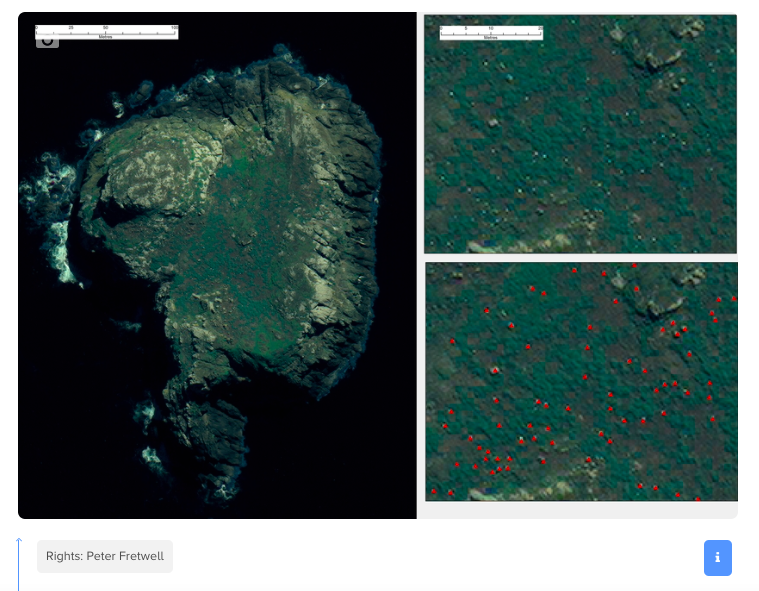 © Copyright. Science Learning Hub – Pokapū Akoranga Pūtaiao The University of Waikato Te Whare Wananga o Waikato.
All Rights Reserved | www.sciencelearn.org.nz. All images are copyrighted. For further information, please refer to enquiries@sciencelearn.org.nz
[Speaker Notes: Analyses real data sets]
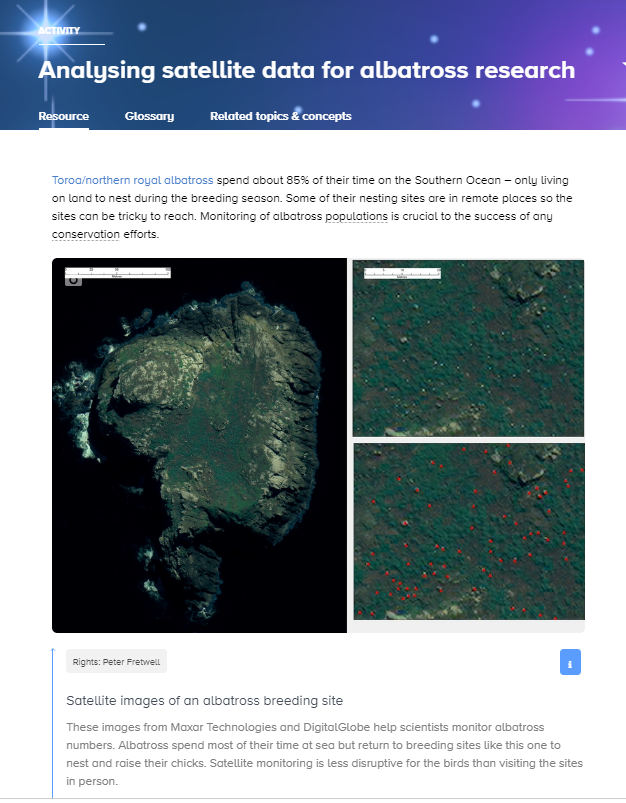 © Copyright. Science Learning Hub – Pokapū Akoranga Pūtaiao The University of Waikato Te Whare Wananga o Waikato.
All Rights Reserved | www.sciencelearn.org.nz. All images are copyrighted. For further information, please refer to enquiries@sciencelearn.org.nz
[Speaker Notes: Article: https://www.sciencelearn.org.nz/resources/3104-analysing-satellite-data-for-albatross-research]
MethaneSAT – turning data into action
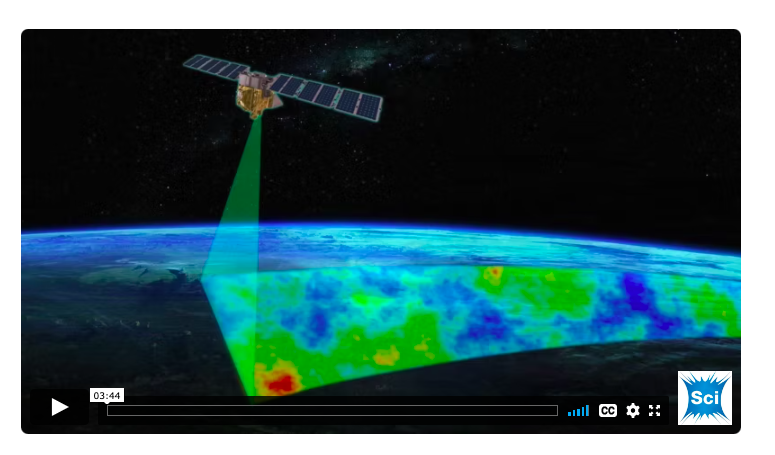 MethaneSAT
© Copyright. Science Learning Hub – Pokapū Akoranga Pūtaiao The University of Waikato Te Whare Wananga o Waikato.
All Rights Reserved | www.sciencelearn.org.nz. All images are copyrighted. For further information, please refer to enquiries@sciencelearn.org.nz
[Speaker Notes: The other hero is the MethaneSat project such an important project in many ways 
https://www.sciencelearn.org.nz/videos/2122-methanesat-space-mission]
Innovation – ingenuity and sustainability
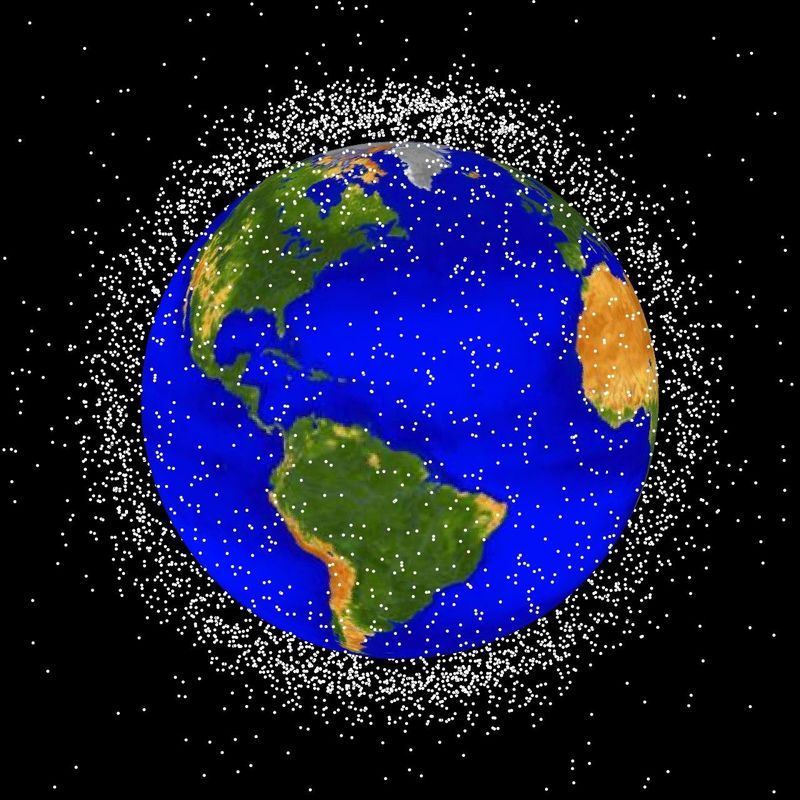 NASA
[Speaker Notes: Image: https://www.sciencelearn.org.nz/images/271-space-junk-concentrations]
Engaging activities
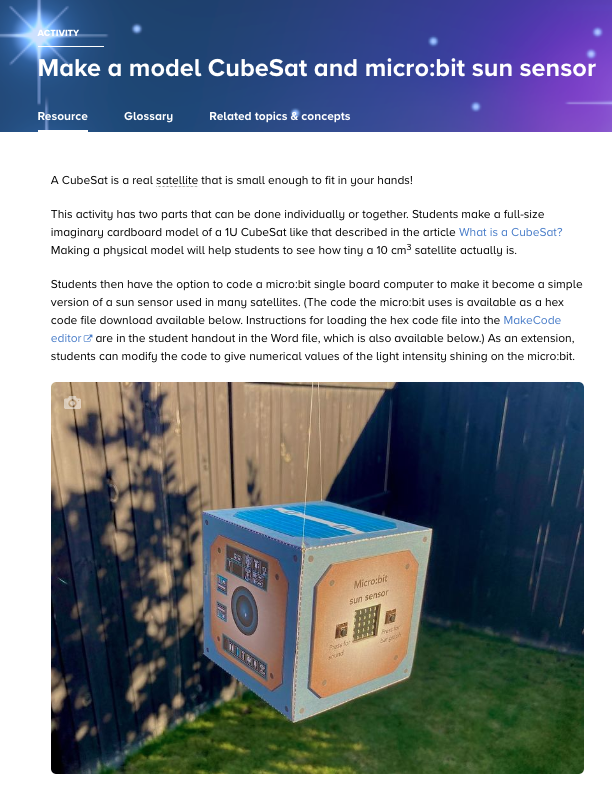 © Copyright. Science Learning Hub – Pokapū Akoranga Pūtaiao The University of Waikato Te Whare Wananga o Waikato.
All Rights Reserved | www.sciencelearn.org.nz. All images are copyrighted. For further information, please refer to enquiries@sciencelearn.org.nz
[Speaker Notes: Activity: https://www.sciencelearn.org.nz/resources/3163-make-a-model-cubesat-and-micro-bit-sun-sensor
Images: https://www.sciencelearn.org.nz/images/4929-completed-model-cubesat]
Engaging activities
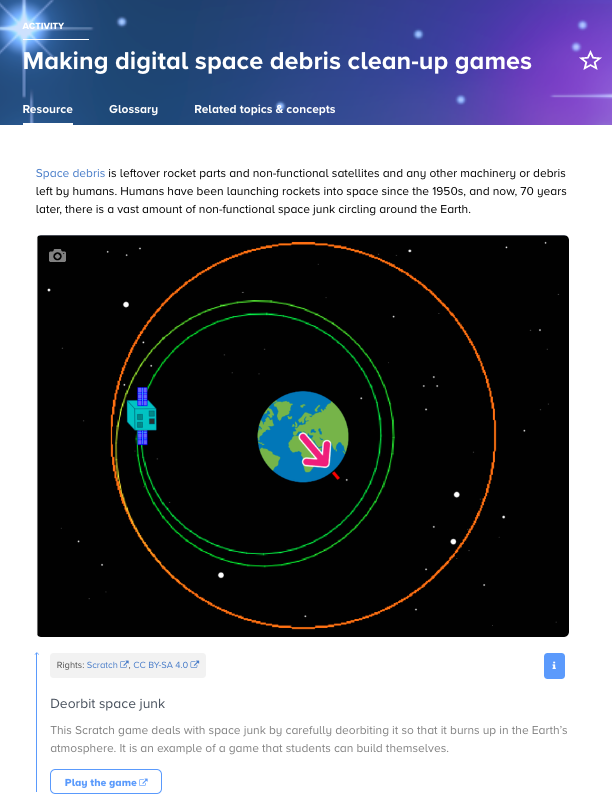 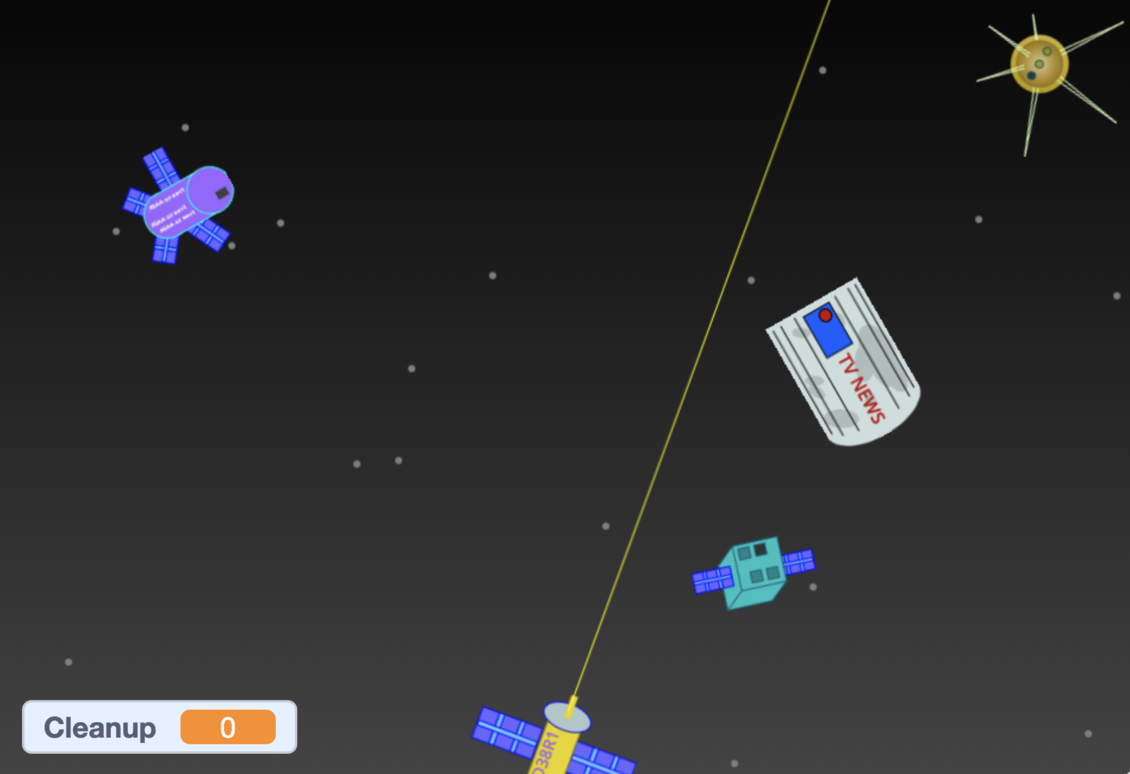 © Copyright. Science Learning Hub – Pokapū Akoranga Pūtaiao The University of Waikato Te Whare Wananga o Waikato.
All Rights Reserved | www.sciencelearn.org.nz. All images are copyrighted. For further information, please refer to enquiries@sciencelearn.org.nz
[Speaker Notes: Activity: https://www.sciencelearn.org.nz/resources/3144-making-digital-space-debris-clean-up-games
Image: https://www.sciencelearn.org.nz/images/4890-cleaning-up-space]
Space ethics
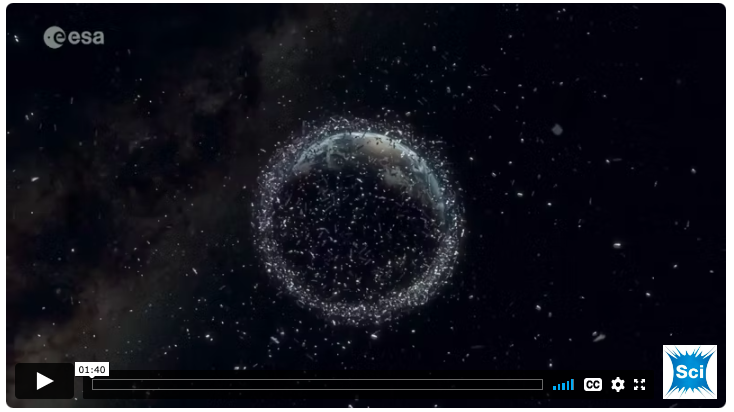 © Copyright. Science Learning Hub – Pokapū Akoranga Pūtaiao The University of Waikato Te Whare Wananga o Waikato.
All Rights Reserved | www.sciencelearn.org.nz. All images are copyrighted. For further information, please refer to enquiries@sciencelearn.org.nz
[Speaker Notes: Video: https://www.sciencelearn.org.nz/videos/2117-using-space-ethics-and-responsibilities]
Space ethics
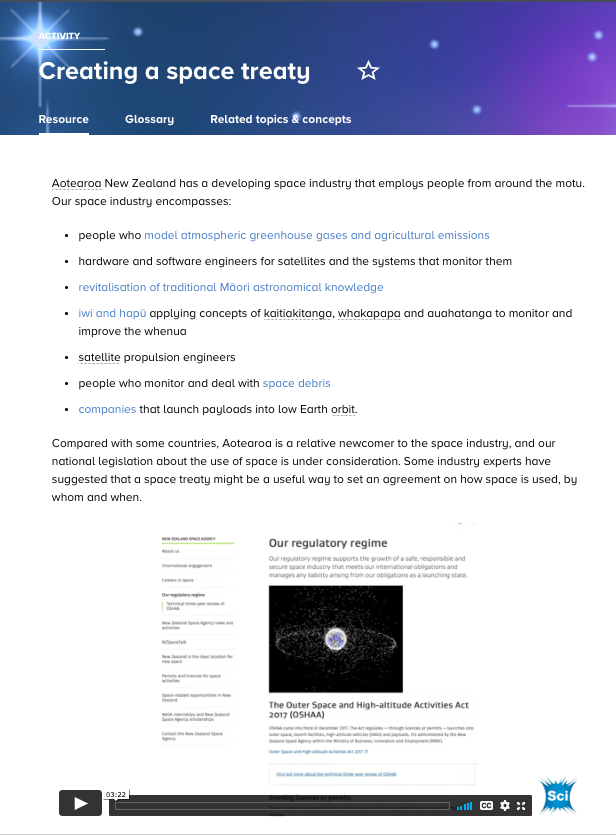 © Copyright. Science Learning Hub – Pokapū Akoranga Pūtaiao The University of Waikato Te Whare Wananga o Waikato.
All Rights Reserved | www.sciencelearn.org.nz. All images are copyrighted. For further information, please refer to enquiries@sciencelearn.org.nz
[Speaker Notes: Activity: https://www.sciencelearn.org.nz/resources/3143-creating-a-space-treaty]
Supporting deep learning
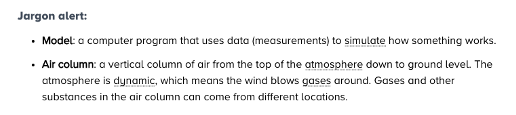 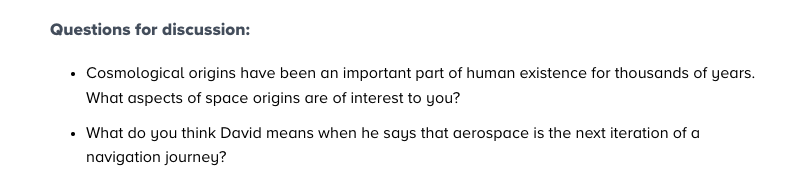 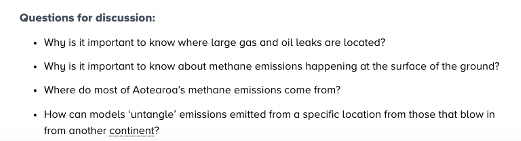 © Copyright. Science Learning Hub – Pokapū Akoranga Pūtaiao The University of Waikato Te Whare Wananga o Waikato.
All Rights Reserved | www.sciencelearn.org.nz. All images are copyrighted. For further information, please refer to enquiries@sciencelearn.org.nz
[Speaker Notes: Getting the best from a video resource]
Thanks – want to keep in touch?
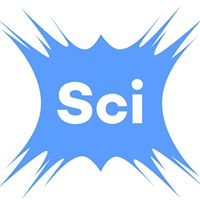 Email us on enquiries@sciencelearn.org.nz 

https://twitter.com/NZScienceLearn

www.facebook.com/nzsciencelearn
 
https://nz.pinterest.com/nzsciencelearn

www.instagram.com/sciencelearninghubnz
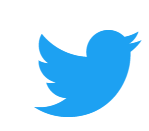 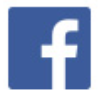 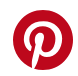 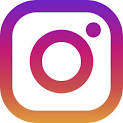 Join us in our discussion channel on Slack (http://slh-talk.slack.com).  
(Any problems accessing Slack, please contact us via our enquiries email, enquiries@sciencelearn.org.nz.)
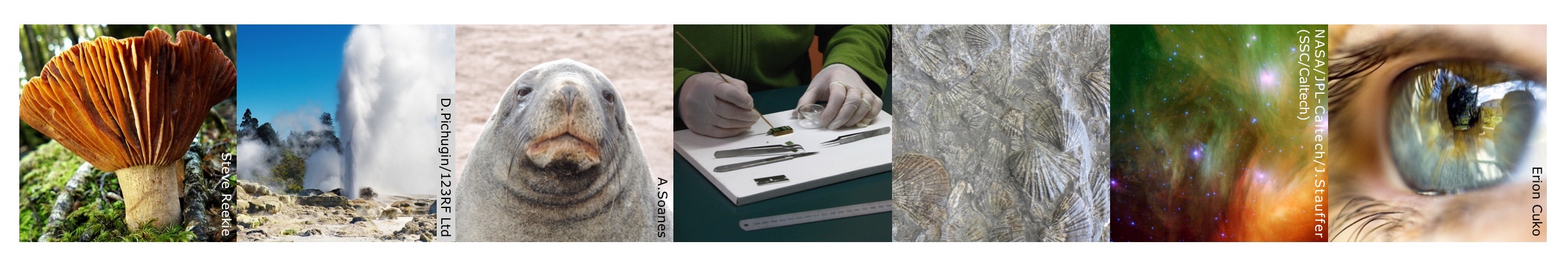 Ngā mihi nui
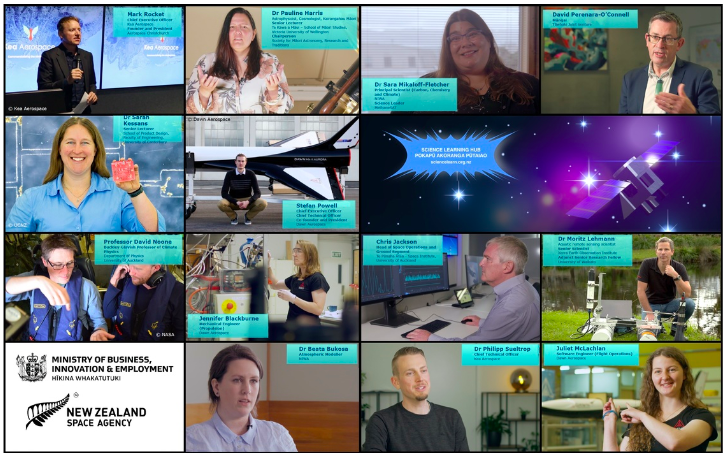 © Copyright. Science Learning Hub – Pokapū Akoranga Pūtaiao The University of Waikato Te Whare Wananga o Waikato.
All Rights Reserved | www.sciencelearn.org.nz. All images are copyrighted. For further information, please refer to enquiries@sciencelearn.org.nz
[Speaker Notes: https://www.sciencelearn.org.nz/images/5006-aotearoa-in-space-our-experts]